CSc 337
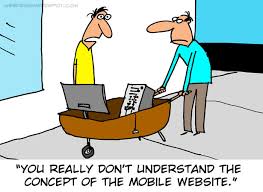 Lecture 15: Writing Your Own Web Service
Basic web service
// CSC 337 hello world server

const express = require("express");
const app = express();

app.use(express.static('public'));

app.get('/', function (req, res) {
	res.header("Access-Control-Allow-Origin", "*");
    res.send('Hello World!');
})

app.listen(3000);
Get Query Parameters in Express
Query parameters are saved in req.query

app.get('/', function (req, res) {
	res.header("Access-Control-Allow-Origin", "*");
  const queryParams = req.query;
  console.log(queryParams);
  const name = req.query.name;
   res.send('Hello' + name);
})
Exercise
Write a web service that takes an exponent and base as parameters and outputs the based raised to the exponent
Generating JSON
Create a JSON object:
var data = {};
Add any data you want in your JSON to this:
data["name"] = "Merlin";
Once you have put together the data you want:
var to_send = JSON.stringify(data);
Exercise
Build a web service that takes two numbers as parameters and outputs JSON. For example, if the service were passed 2 for num1 and 3 for num2:
{
   "plus" : 5,
   "minus": 1,
   "times": 6,
   "divide": 1.5
}
Reading from a file
let file = fs.readFileSync(file_name, 'utf8');

You can read from a file with the above code. 

Returns the contents of the file as a string. 

To use you will need to install the fs module 
npm install fs
Exercise
Read data from a file called books.txt
Make sure books.txt is in the same folder as your web service
Output JSON that that contains a list of all books in the file. Each list item should contain the book's name, author, category, year and price as individual items.
Exercise - part 2
Add a parameter to your service so that when the user supplies the parameter books with a value of a category name your service will only output books in that category. If the user doesn't supply a parameter your service should produce all books. 

http://localhost:3000?books=computer
Exercise - part 3
If there are no books that are in the category that the user supplies have your service return a 410 status and a message about the category not being found. 

Set the status with the following code:
  res.status(410);
Reading all files in a directory
let files = fs.readDirSync(directory_name);

You can read the names of all of the files in a directory with the above code. 

Returns the names of the files in a directory as a list of strings. 

Pass in "." to get all of the files in the current directory.

To use you will need to install the fs module 
npm install fs